МАУДО «ЦРТДЮ «Радость» г. Орска»

«Психологическая безопасность детей и подростков в современном коммуникативном пространстве»
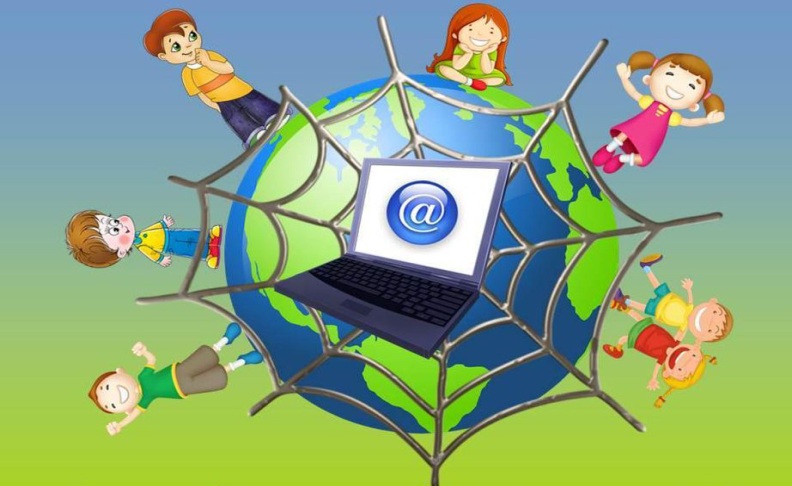 педагог-психолог I категории:
Яшина Елена Валерьевна
2021г.
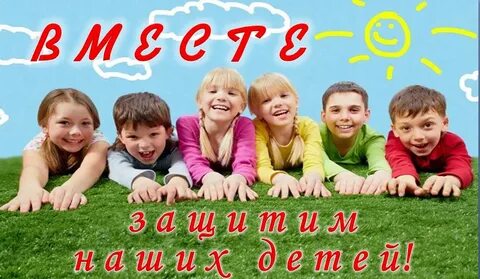 МАУДО «ЦРТДЮ «Радость» г. Орска»
Комфортная среда
МАУДО «ЦРТДЮ «Радость» г. Орска»Комфортная среда
МАУДО «ЦРТДЮ «Радость» г. Орска»
Комфортная среда
Уважаемые родители!
Как вы думаете ? 
Почему в нормальных и благополучных семьях растут малолетние преступники и хулиганы?
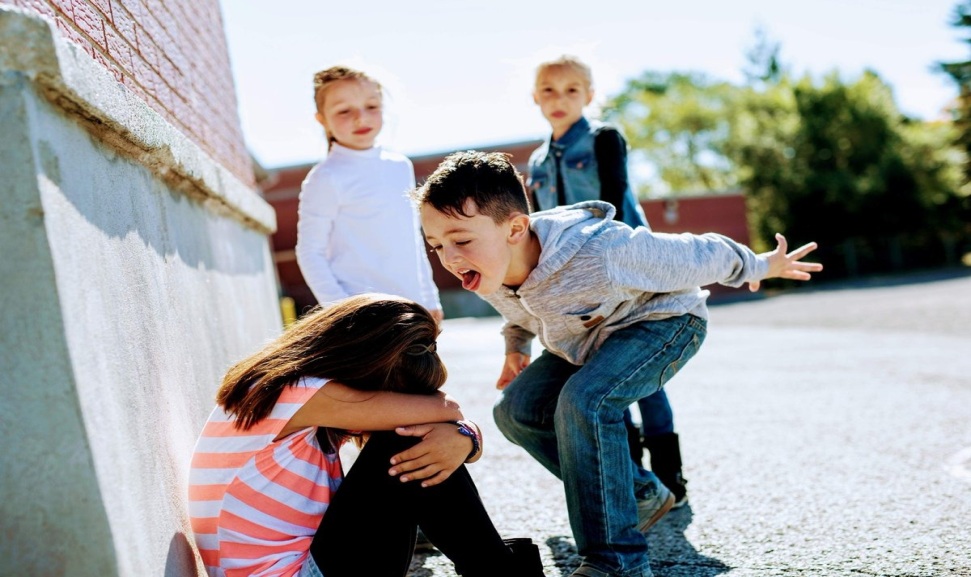 ВАЖНО!
Правильно и своевременно распознать симптомы надвигающейся опасности и, конечно, знать, как действовать, чтобы помочь ребенку, если он оказался в сложной жизненной ситуации
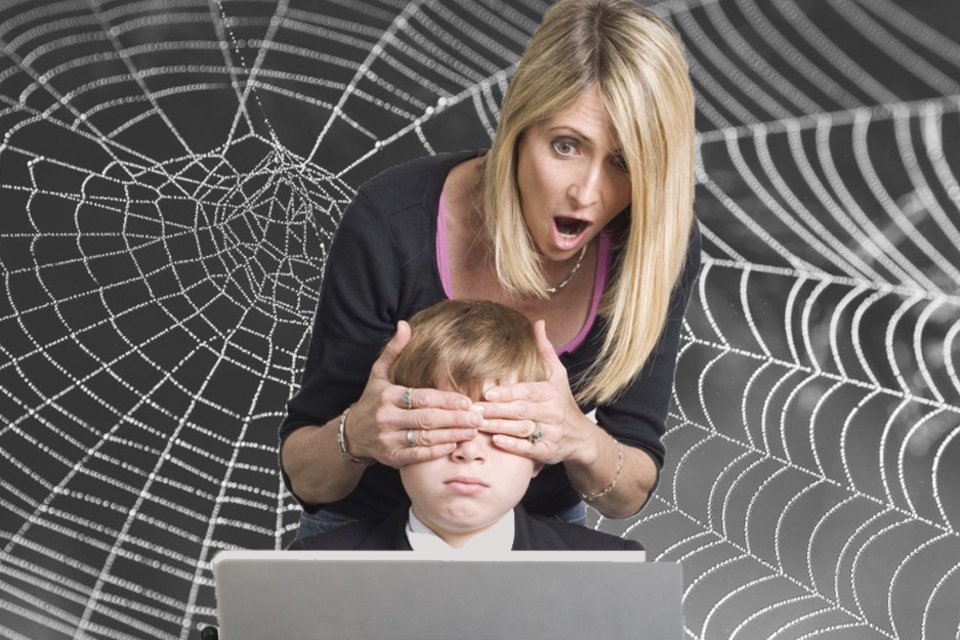 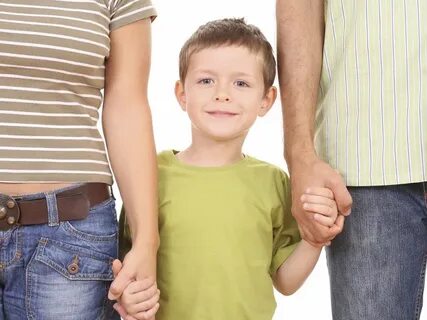 Риски асоциального поведения
Факторы рисков и Основные признаки асоциального поведения у детей и подростков: Обратите внимание! Биологический — проявляется в виде физических особенностей, к примеру, внешняя непривлекательность, различные дефекты, слуха, речи.
Психологический — проявляется в психоневрологических отклонениях, а также зависит от темперамента и состояния личности — это и повышенная внушаемость, наличие повышенной возбудимости нервной системы.
Социальный — выражается в отношении подростка с обществом (то, как он общается с семьей и друзьями).
КАЖДЫЙ РОДИТЕЛЬ ОБЯЗАН знать1.	С кем дружит ваш ребенок, в каких компаниях он бывает.2.	Кто его лучший друг или подруга.3.	Чем увлекается, какие у него интересы.
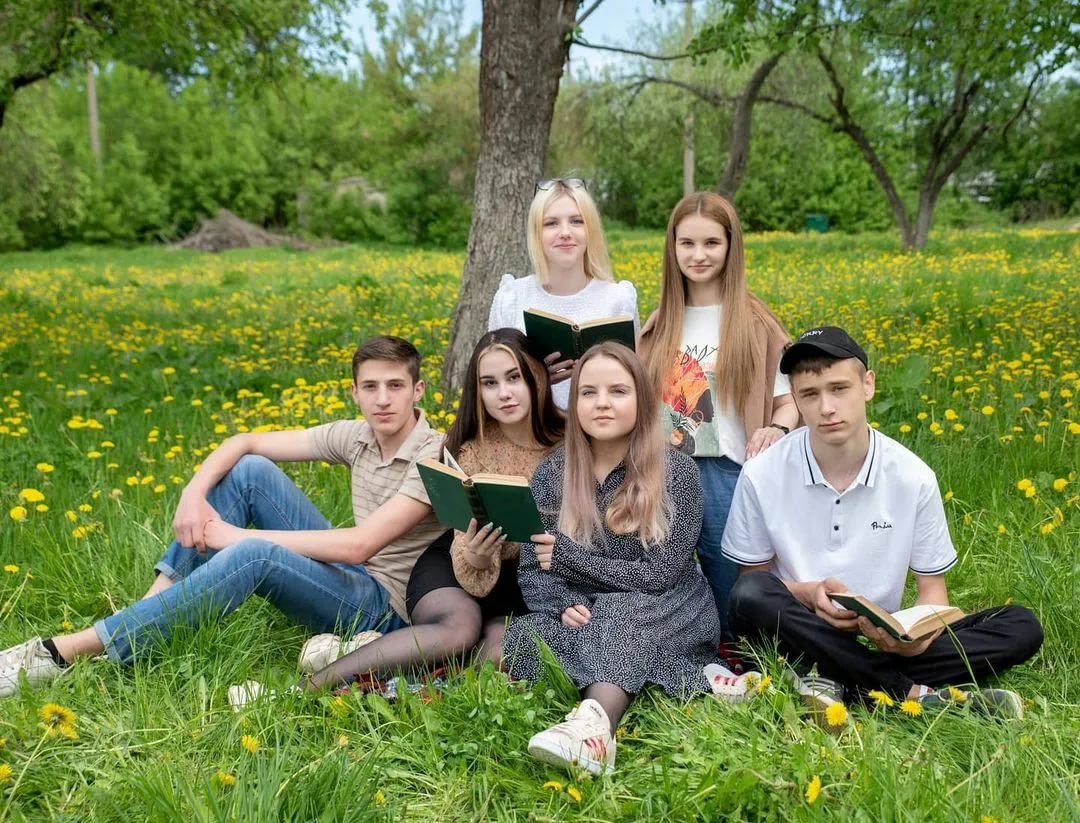 РОДИТЕЛИ ОБРАТИТЕ  ВНИМАНИЕ, ЕСЛИ РЕБЁНОК:
1.	Вам грубит, дерзит, уходит их дома, не ставя вас об этом в известность.
2.	Вам лжет
3.	Требует у Вас деньги
4.	Становится зависимым от вредных привычек
5.	Перестает с Вами общаться и не реагирует на Ваши требования
6.	Не справляется со школьной программой из-за прогулов, не сделанной домашней работы
Что Делать родителям если у детей и подростков  проявляются признаки асоциального поведения?
Информировать ребенка и повышать его психологическую грамотность (жизненные истории людей)
 Важно слушать и слышать ребенка! 
Крайне важно, чтобы ребенок никогда не чувствовал себя одиноко, у него должна быть уверенность в себе и близких
Помогать ребенку найти тот вид деятельности, где он сможет реализовать 
Необходимо разговаривать и объясняться с ребенком, но не ставить                          условий, не требовать идеального поведения.
 Необходимо находить сильные стороны и качества подростка и правильно их использовать и развивать. В ребенка необходимо верить — это глав- ное. Великое значение имеет для трудного подростка испытать счастье, радость от успеха. Это величайший стимул к самосовершенствованию.
Профессиональная консультация поможет ребенку разобраться в себе и уладить внутрисемейные конфликты
Яшина Елена Валерьевна педагог - психолог I категории   тел. 327019
ГРУППА В КОНТАКТЕ 
«СЧАСТЛИВАЯ СЕМЬЯ» 
«ЦРТДЮ «РАДОСТЬ» г.ОРСК» https://vk.com/psiholog566

ПРИСОЕДИНЯЙТЕСЬ!
Интернет риски
какие риски подстерегают детей за светящимся экраном?
•	чрезмерная увлеченность Интернет пользованием, компьютерными игра- ми, «серфингом», онлайн-казино;
•	риск вовлечения в экстремистские или иные опасные сообщества и группы;
•	риск стать жертвой мошенников и понести финансовые и моральные за- траты;
•	риск встретиться с агрессией, грубостью или травлей в социальных сетях;
•	риск попадание на сайты, содержащие информацию, наносящую вред неокрепшей психике и эмоциональному самочувствию ребенка.
как защитить детей и подростков  от интернет-рисков?
Что Делать Нельзя:
Вешать ярлыки на ребенка (например, фраза «Да ты болен!»);
Обвинять, ругать и стыдить ребенка (например, фразы: «ты тратишь свою жизнь понапрасну!», «лучше бы погулять сходил/почитал/поиграл» и т.д.);
Угрожать ребенку, требовать от него мгновенных изменений;
Сравнить ребенка с другими детьми (например, фразы: «Посмотри на своего соседа, он не сидит сутками за компьютером!», «а вот твоя одноклассница все успевает, потому что не играет в компьютерные игры!» и т.д.).
Что делать нужно!
Наблюдайте за своими детьми внимательно и с интересом;
Постарайтесь понять, что они чувствуют, как они мыслят;
Поставьте себя на их место;
Искренне интересуйтесь тем, что вовлекает их в игру;
Искренне интересуйтесь что им нравится в играх.
РОДИТЕЛЯМ  НЕОБХОДИМО  ПОНИМАТЬ:
Что их детям нравится в играх?
Какие приложения и технологии используются для этого? Какие игры сей- час современны?
Как играть в эти игры?
Сколько времени дети проводят, играя в эти игры?
Когда их дети играют в игры?
где они играют?
С кем они играют?
Найдите Ответы  на  ВОПРОСЫ:
Каким образом Интернет и онлайн-игры служат моему ребенку?
(дают ему чувство заботы о нем, свободы, принадлежности, цели и т.д.)
Что ему / ей нравится в виртуальном пространстве и играх? (мастерство, дружба, структура, сообщество, проблемы, конкуренция и т.д.)
Чем в эмоциональном и психологическом плане привлекательно общение в виртуальном пространстве и игры для него /нее?
(сообщество, отношения, чувство волнения и радости и т.д.)
Чего он / она может пытаться избегать в мире реальном?
в собственном мире (проблемы со школой, семьей, друзьями, восприятием своего тела, отношениями с противоположным полом);
в эмоциональном мире (депрессия, тревога, низкая самооценка);
в духовном (духовная опустошенность, экзистенциальная вакуум, вопросы бытия);
Каковы могут быть другие причины обращения к Интернету?
ПРИСОЕДИНЯЙТЕСЬ К СВОМУ РЕБЁНКУ:
Попросите его/ее показать Вам, что ему/ей нравится в Интернете.
Проявляйте уважение к их интересам;
Просите, чтобы они показали Вам, как это работает
Если Вы готовы, играйте онлайн со своим ребенком. Пусть он/она научат Вас
Что делать в случае обнаружения ИНТЕРНЕТ -угроз Вашему РЕБЁНКУ?
Прежде всего, попытайтесь   установить   достоверность   информации об интернет-угрозе.
Не принимайте срочных жестких мер по проверке пребывания детей в группах и сетях!
Обратитесь в образовательную организацию, где учится ребенок, в органы управления образованием или ближайшее отделение полиции.
При обнаружении сайтов в Интернете с опасным содержанием или узнав, что от кого-то исходит угроза жизни и благополучию ребенка, обратитесь в подразделение по делам несовершеннолетних или оперативную часть полиции, или Роспотребнадзор.
Уважаемые родители!
Что вы делаете для того,  чтобы  дети и подростки были счастливы и защищены?
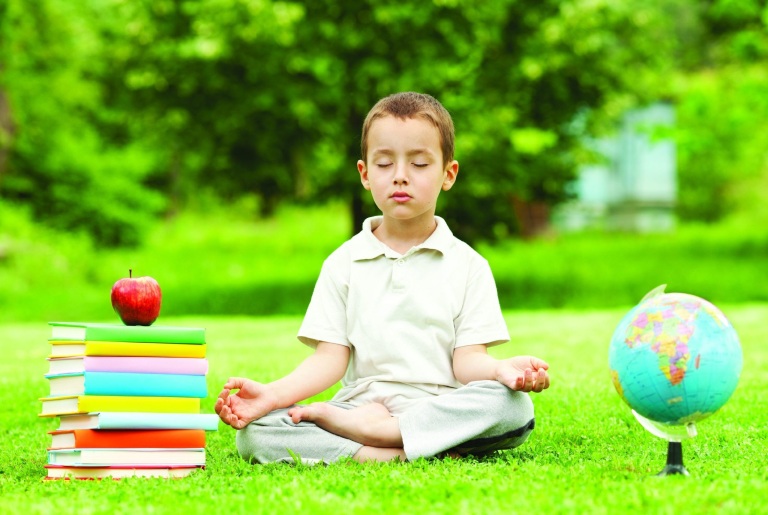 Что делать, чтобы обеспечить  психологическую безопасность детей и подростков ?
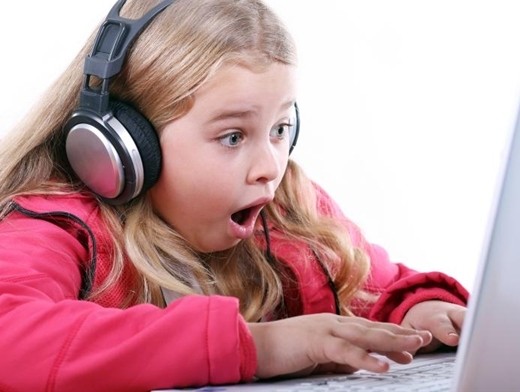 СОВЕТЫ РОДИТЕЛЯМ:
 Всегда подчеркивайте все хорошее и успешное. 
Не оказывайте давление на подростка, 
не предъявляйте чрезмерные требования в учебе.
Демонстрируйте ребенку настоящую любовь к нему, а не только слова, чтобы он ощущал, что его         
                                                 действительно любят.
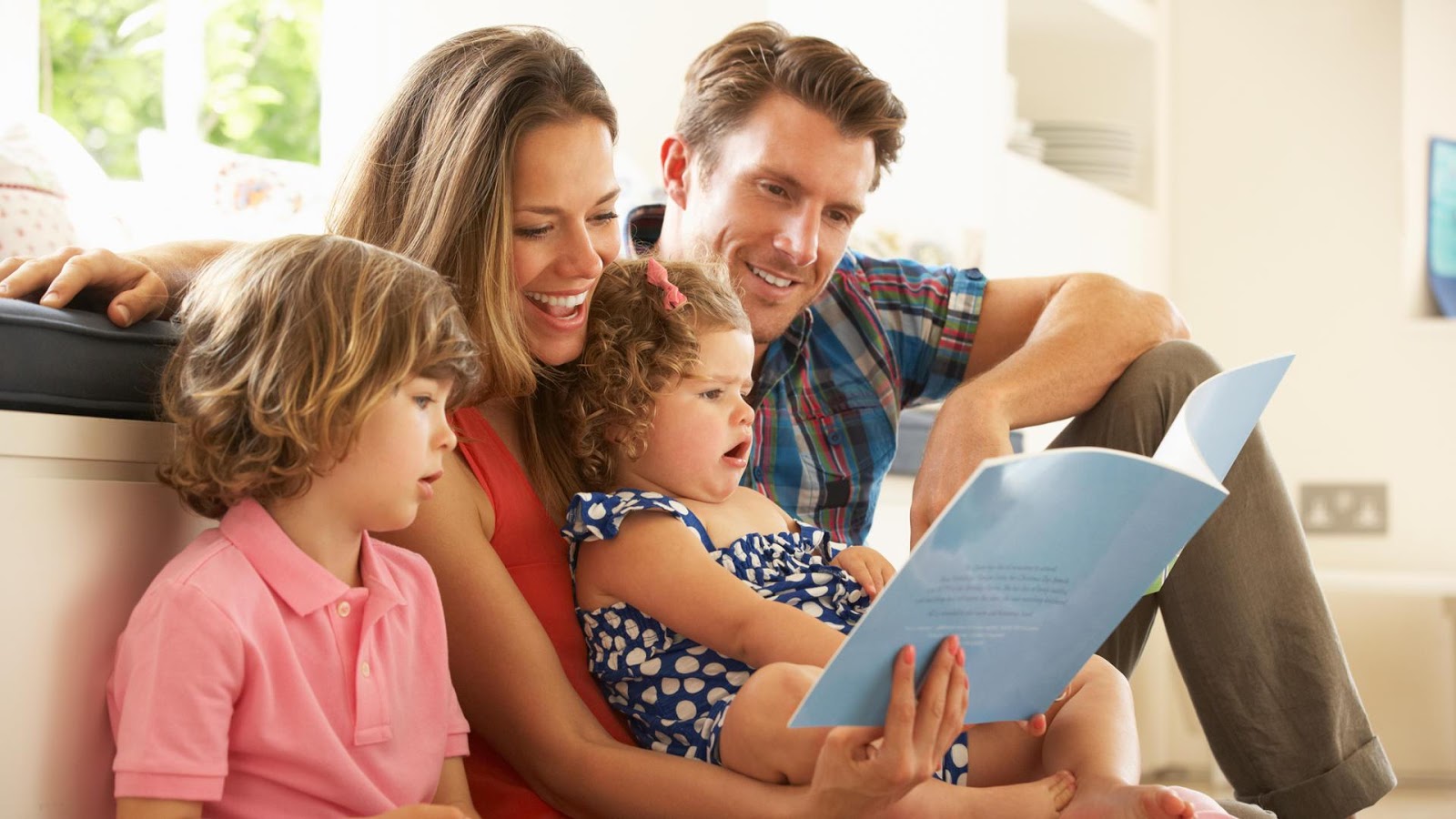 Оставайтесь собой, чтобы ребенок воспринимал вас как искреннего, честного человека, которому можно доверять.
СОВЕТЫ РОДИТЕЛЯМ:
Проявляйте искреннюю  заинтересованность в делах ребенка, имейте дело с человеком, а не с «проблемой», разговаривайте  на равных.
Пытайтесь увидеть кризисную ситуацию глазами своего ребенка, занимайте его сторону, а не сторону других людей, 
которые могут причинить
 ему боль, или в 
отношении которых он 
может поступить так же.
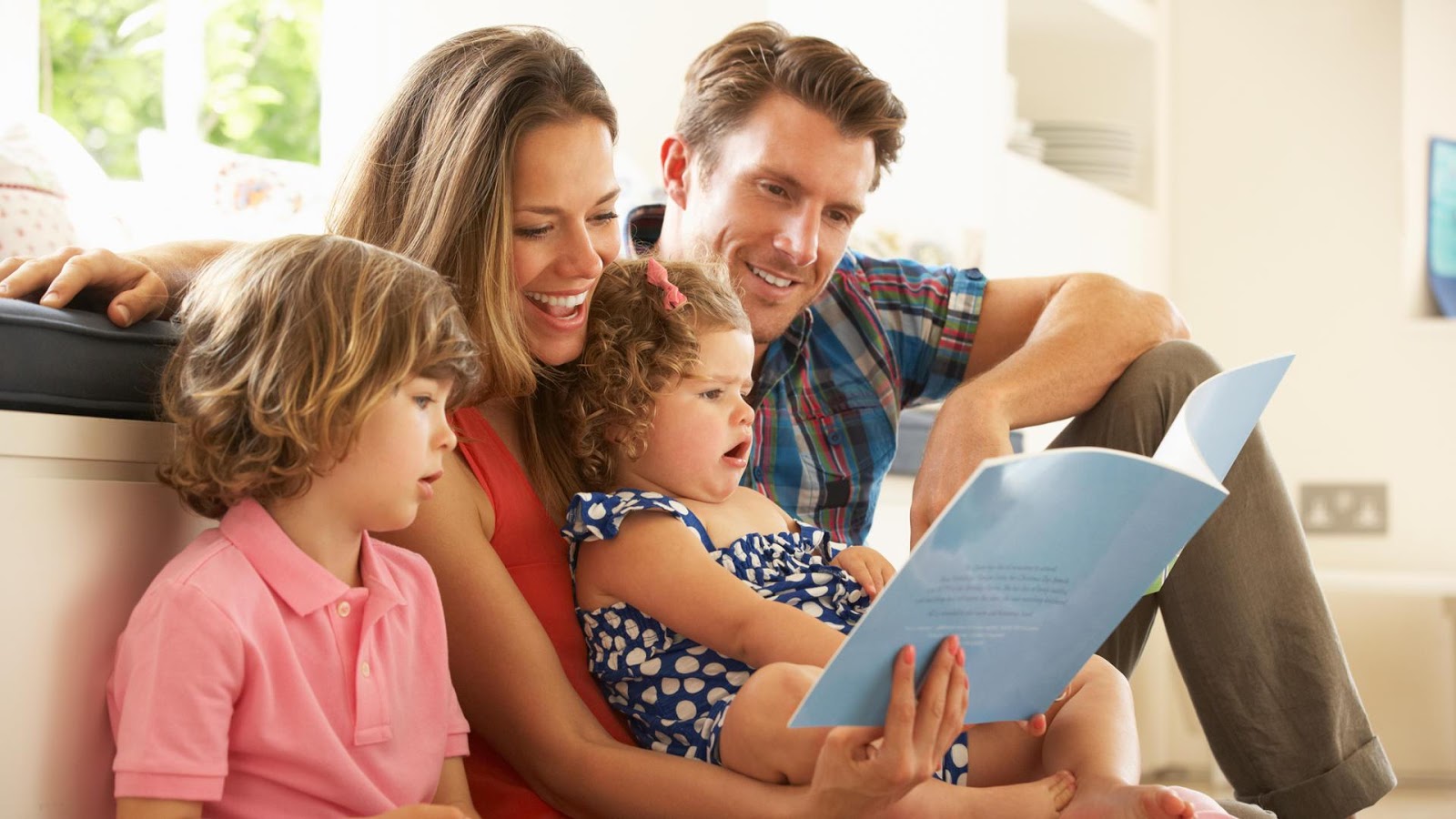 СОВЕТЫ РОДИТЕЛЯМ:
Дайте ребенку возможность найти свои собственные ответы, даже тогда, когда считаете, что знаете выход из кризисной ситуации. 
 Проверяйте и контролируйте  соц.сети вашего ребенка.  Когда вы не знаете, что сказать, не говорите ничего, но будьте рядом!
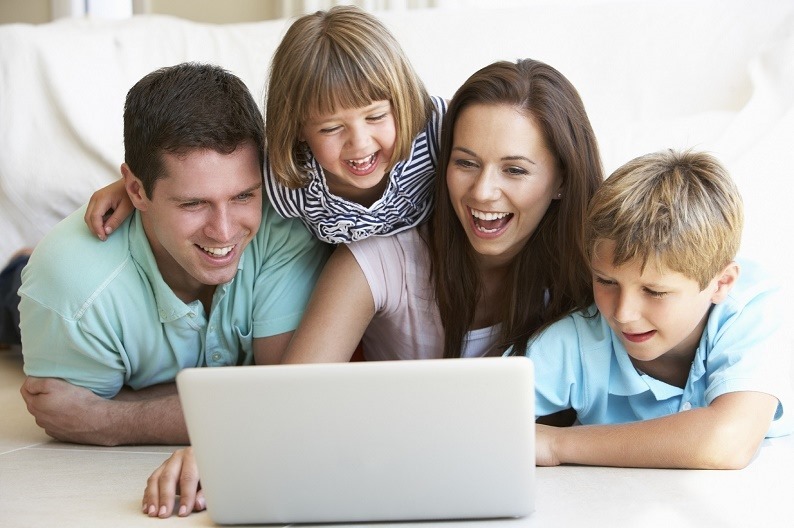 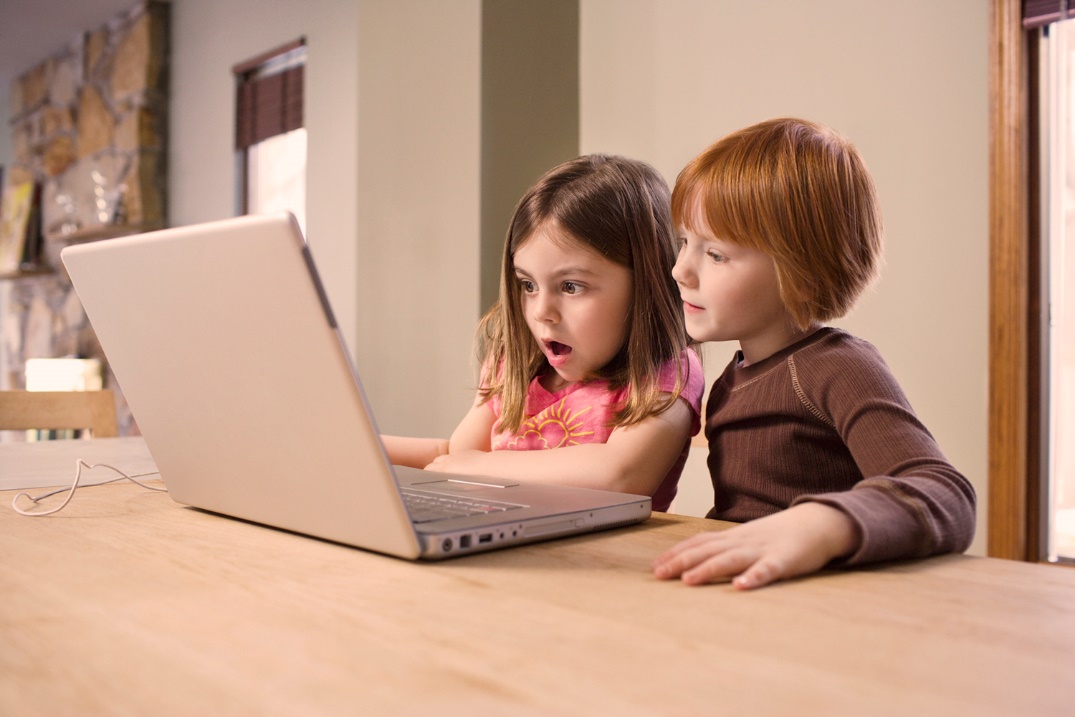 СОВЕТЫ РОДИТЕЛЯМ:
Будьте всегда доступны для ваших детей, не отмахивайтесь от любой ерунды, которой им захочется с вами поделиться. Если они будут делиться ерундой, то придут и рассказать важное.    Не теряйте из виду детей, которые не живут с вами, будьте для них на расстоянии протянутой руки. 

                  БЕРЕГИТЕ СВОИХ ДЕТЕЙ!
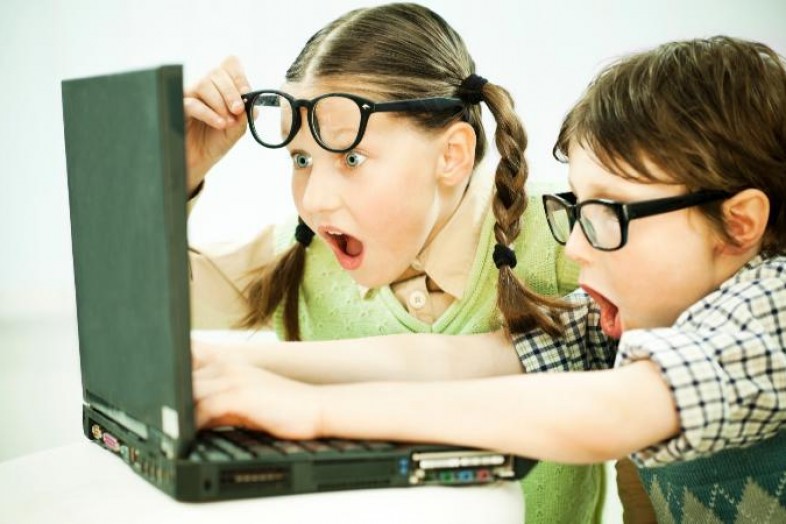 https://www.youtube.com/watch?v=4lJhC9Hiq1s
7
ПОЛЕЗНЫЕ  ССЫЛКИ:
Всероссийский Детский телефон доверия: 8–800–2000–122
Психологическое консультирование, экстренная и кризисная психологи- ческая помощь для детей в трудной жизненной ситуации, подростков и их родителей (бесплатно, круглосуточно)

Горячая линия «Ребенок в опасности» 

   8–800–200-19-10
Спасибо за внимание!
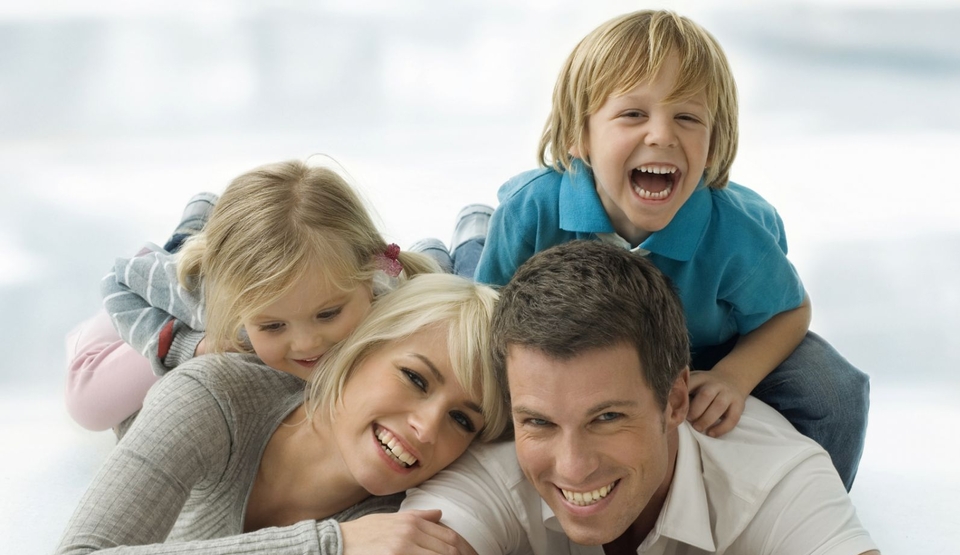